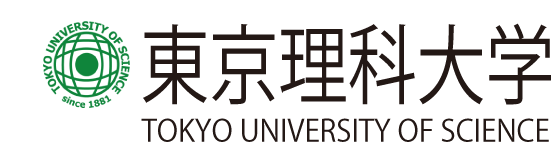 第3４回応用物理学科セミナー
日時： ５月３１日（水） 16:１0 – 17:４0
場所：葛飾キャンパス研究棟８Ｆ第1セミナー室
Speaker：Prof. Andrés  Greco
Affiliation:　国立ロザリオ大学（アルゼンチン）　教授
Title：Charge excitations in the t-J model and possible implications for high-Tc cuprate superconductors
Abstract：
Motivated by the recent experiments that show the importance of charge excitations in cuprate superconductors,  we study the t-J model in a large-N expansion based on a path integral representation for Hubbard operators. We discuss possible charge instabilities as well as the charge excitation spectrum for both, electron-doped and hole-doped cuprates. We show that there is a dual structure between low and high energy charge excitations, specially at low doping. While the low energy charge excitations come from the J term of the t-J model and correspond to bond-order charge fluctuations, high energy charge excitations are due to usual local charge fluctuations.
世話人：遠山　貴巳